Unit 1: The Enlightenment
AIM:  How do we explain the transition from the Scientific 
Revolution to the Enlightenment?
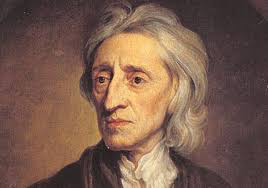 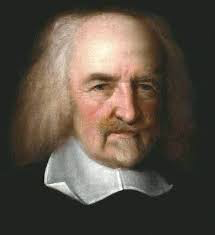 What was the enlightenment period?
- The enlightenment was the period of time after the scientific revolution when people began to question the rules and philosophies.

Philosophers began to use reason as the source of authority and legitimacy.  

Idea’s such as liberty, tolerance, and separation of church and state were beginning to be questioned.             

 Educated Europeans were convinced that the use of NATURAL LAW could be used for more than just governing scientific forces.   They believed that natural law could be used to better understand social, economic, and political problems.  

Natural Law- Rules that are discoverable by reason.
JOHN LOCKE
Took a very optimistic view of human nature.

- His best known work is “Two Treatises of Government” 
He believed that all humans were born with natural rights.
Three natural rights were ones of life, liberty, and property.

Locke felt that the government was only in place to protect citizens natural rights.  The best governments according to Locke was a limited government that are accepted by all people.   

The government only holds their power with the consent of the people.    

Citizens have the right to overthrow the government if the government fails to protect their natural rights.
THOMAS HOBBS
Hobbs ideas differed from Locke. 

- Wrote the Leviathan.  Hobbs believed in the social contract theory. 

Hobbs felt that people were naturally greedy,  cruel, and selfish.   

Hobbs believed that if people were not strictly controlled they would fight, rob, and oppress each other.   

Life in the “State of Nature”, without rules or laws would be brutal, and people would have poor quality of life. 

People had to enter into a social contract and give up their individual rights in order to have an organized society.  

He believed that absolute monarchs were necessary in maintaining an obedient society
HOBBS
LOCKE
AIM:  How do we Identify Enlightenment philosophers and their key ideas?
Do Now:   Explain the philosophies of John Locke and Thomas Hobbs and how each 
philosopher had a lasting impact on future governments.
Baron de Montesquieu
One of the earliest enlightenment philosophers

He studied governments throughout Europe and began to question which governments were the most effective and beneficial for the people.   

In 1748 he published his work “The spirit of the Laws”, discussed history of European governments. 

Montesquieu found that the best way to protect individual liberties was to separate the powers of government into three branches.
Jean-Jacques Rousseau
Rousseau promoted the Social Contract Theory

His beliefs included:

People are naturally good, however they are corrupted by society.  

Limited control on peoples behavior was necessary in a peaceful society. 

Only a government that was freely elected could impose controls on peoples behavior.  

The good of the community should always be above individual interests.
Francois-Marie Arouet
           Voltaire
Believed in free speech 

Voltaire said, “My trade is to say what I think.”   

Targeted corrupt official and battled prejudice and injustice through his writing. 

Was eventually imprisoned for offending both the French government and the Catholic Church.  

Openly detested both the slave trade and religious prejudice.
Aim:  How can we identify enlighten despots and the issues of the enlightenment?
DO NOW:   Complete do now worksheet.
Enlightenment Philosophes
Enlightenment philosophes were intellects, not philosophers.  They applied reason to the many aspects of learning.  These included:
Math, science, economics, and social issues.  

Many philosophes were very progressive and tolerant.

They went against organized religion and were also against feudal institutions.
William Wilberforce
William Wilberforce was a philosophe who was responsible for banning the slave trade in the British Empire. 

Influenced the Slavery Abolition Act of 1833 in parliament.

Wilberforce joined parliament as an independent at the age of 21.  He was constantly looking to improve the lives of the people.
Mary Wollstonecraft
Wollstonecraft believed that women’s educational reforms were necessary.

She wrote “ A Vindication of the Rights of Women” which was published in 1792.

 Wollstonecraft wrote that:
Women were being excluded by social contract.
Women should be able to decide what was in their best interest without her husband.
Education was the only way that women would be able to participate equally in society. 
She acknowledged that a women’s first job was to be a good mother in the home.
Enlightened Despots
Enlightened Despots were rulers who attempted to introduce enlightenment ideas into their nations. 

Two of the best known enlighten despots were Catherine the Great of Russia, and Louis the XVI of France. 

Louis the XVI attempted to introduce abolish serfdom, and remove hostility towards the non-Catholics.  He was met with a lot of resistance and it ultimately failed. 

Catherine the Great took over Russia when her husband, Peter III, was assassinated.  

She introduced healthcare to Russia.   

Both these rulers worked to improve the lives of people they ruled over, however, they both still believed in Divine Right.